Совета СРО атомной отрасли22 июля 2016 ГОДА
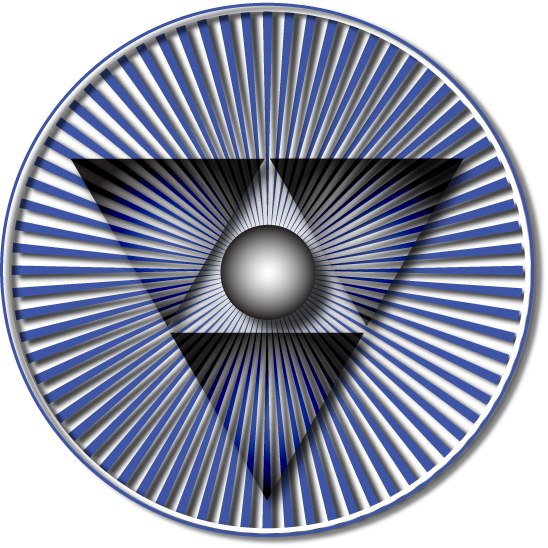 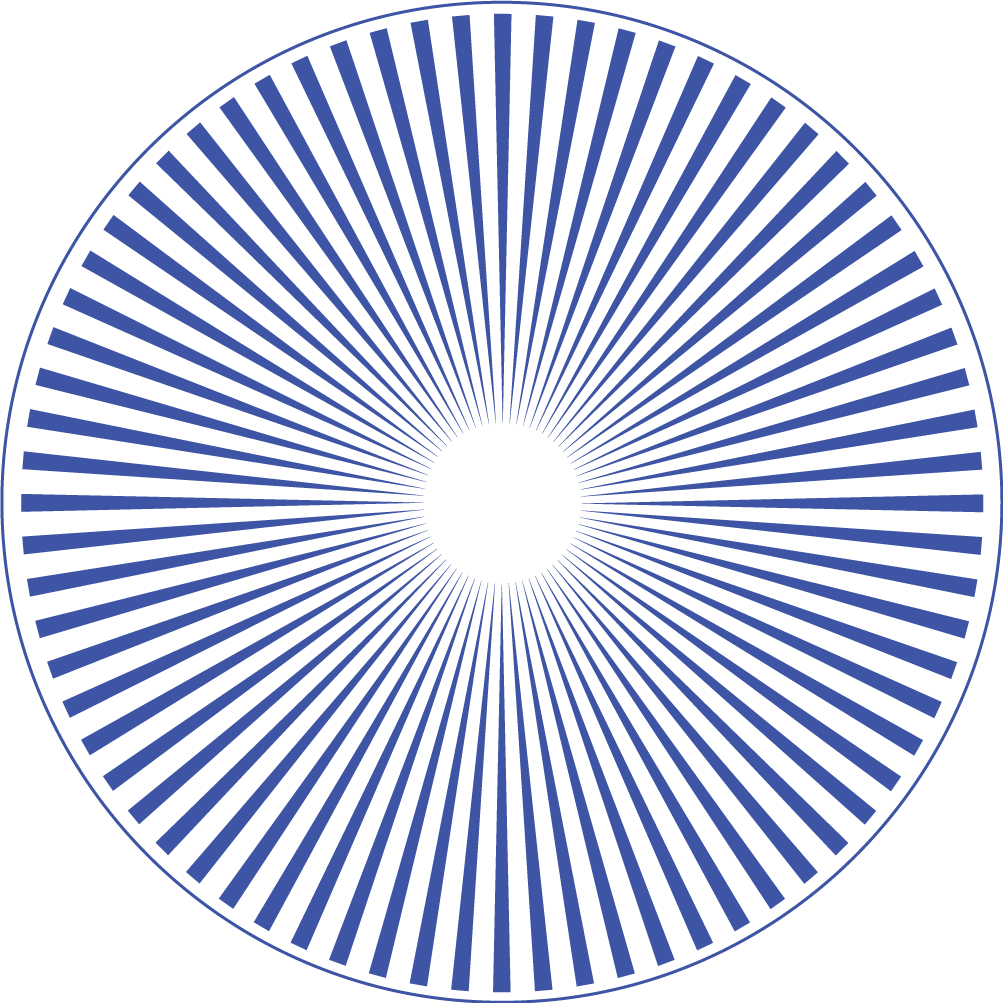 «О роли стандартов саморегулируемой организации в системе стандартизации России и о новых направлениях деятельности СРО атомной отрасли»
Докладчик: Хвоинский С.Л.
Заместитель технического директора – начальник отдела технических нормативов ООО «ЦТКАО»
119017, Москва, Большая Ордынка д.29 стр.1
Тел. +7 (495) 953-75-90
www.atomsro.ru
e-mail: technorm@atomsro.ru
Нормативное обеспечение стандартизации
Федеральный закон от 3 июля 2016 г. N 372-ФЗ «О внесении изменений в Градостроительный кодекс Российской Федерации и отдельные законодательные акты Российской Федерации и признании утратившими силу отдельных положений законодательных актов Российской Федерации (в части совершенствования законодательства о саморегулируемых организациях в сфере строительства)»
Градостроительный кодекс РФ  № 190-ФЗ
п. 8.	Стандарты саморегулируемой организации не могут противоречить нормативным документам РФ.
п. 9.	Стандарты утверждаются постоянно действующим коллегиальным органом
Статья 55.5. Стандарты и внутренние документы саморегулируемой организации
п. 10.	Порядок разработки стандартов определяется саморегулируемой организацией самостоятельно.
Статья 55.13 Контроль саморегулируемой организацией за деятельностью своих членов
Статья 55.15. Применение саморегулируемой организации мер дисциплинарного воздействия в отношении членов саморегулируемой организации
п. 1.	В отношении члена саморегулируемой организации, допустившего нарушение требований стандартов саморегулируемой организации применяются меры дисциплинарного воздействия, предусмотренные Федеральным законом «О саморегулируемых организациях».
Продолжение…...
Федерального закона от 29 июня 2015 года N 162-ФЗ «О стандартизации в Российской Федерации»
Документы национальной системы стандартизации
Статья 16, 17, 18, 19
Документы национальной системы стандартизации
Технические условия
Статья 21
Документы по стандартизации
Глава 4, статья 14
Общероссийские классификаторы
Статья 20
Стандарты организаций
Статья 21
Общероссийские классификаторы
Стандарты организаций
Своды правил
Статья 22
Стандарт организации - документ по стандартизации, утвержденный юридическим лицом, в том числе государственной корпорацией, саморегулируемой организацией, а также индивидуальным предпринимателем для совершенствования производства и обеспечения качества продукции, выполнения работ, оказания услуг
Продолжение….
Федерального закона от 29 июня 2015 года N 162-ФЗ «О стандартизации в Российской Федерации»
Статья 6. Стандартизация в отношении работ и услуг, для которой устанавливаются требования, связанные с обеспечением безопасности в области использования атомной энергии, а также в отношении процессов и иных объектов стандартизации, связанных с такой продукцией
1.      …………………………………………………;
2. Порядок стандартизации устанавливается Правительством Российской Федерации.
Проект Постановления Правительства РФ «Об особенностях стандартизации продукции (работ, услуг) в области использования атомной энергии…….»
Постановление Правительства РФ от 1 марта 2013 г. № 173«Об особенностях стандартизации продукции (работ, услуг) в области использования атомной энергии»
Продолжение….
ФЗ № 104 от 5 апреля 2016 года «О внесении изменений
в отдельные законодательные акты российской федерации по вопросам стандартизации» (Внесение изменений в 25 НПА)
Федеральный закон от 27 декабря 2002 года № 184-ФЗ «О техническом регулировании»
Федерального закона от 29 июня 2015 года N 162-ФЗ «О стандартизации в Российской Федерации»
Федеральный закон от 21 ноября 1995 года N 170-ФЗ «Об использовании атомной энергии»
Федерального закона от 18 июля 2011 года N 223-ФЗ «О закупках товаров, работ, услуг отдельными видами юридических лиц»
Федерального закона от 5 апреля 2013 года № 44-ФЗ «О контрактной системе в сфере закупок товаров, работ, услуг для обеспечения государственных и муниципальных нужд»
Части 10, статьи 4, пункт 1
Часть 1, статьи 33, пункт 2
«Реализация Программы разработки совместных нормативно-технических документов Госкорпорации «Росатом» и СРО атомной отрасли на 2016 год и новые направления деятельности СРО атомной отрасли»
Реализация и планы нормативно-технической деятельности на 2009 – 2016 годы
Новые направления стандартизации СРО атомной отрасли.
I. Программа разработки совместных нормативно-технических документов ФГУП ПО «МАЯК» и СРО атомной отрасли на 2016 – 2020 г.г.
Программа разработки совместных НТД 
ФГУП ПО «МАЯК» и СРО Атомной отрасли на 
2016-2020 г.г.  52 стандарта
Общие стандарты– 24 стандартов
Система управления проектами – 15 стандартов
Оценка соответствия– 5 стандартов
Программа обеспечения качества – 8 стандартов
Программа разработки совместных нормативно-технических документов ФГУП ПО «МАЯК» и СРО атомной отрасли от 11 мая  2016 г.
Соглашения по разработке, взаимному признанию и контролю исполнения НТД в рамках Программы от 11 мая 2016 года № СРО – 05/16
Блок стандартов на СУП 
6 стандартов
Требования к разработке программ обеспечения качества при сооружении ядерных энергетических установок
Проверка выполнения требований программы обеспечения качества. Основные требования
Правила оценки физического износа зданий и сооружений. Общие требования
Организация строительства. Часть 1: Подготовительный период строительства. Часть 2: Основной период строительства
Организация деятельности Застройщика на ядерных энергетических установках
Ввод в эксплуатацию после строительства, капитального ремонта, модернизации объектов
Новые направления стандартизации СРО атомной отрасли.
II. Развития единой базы нормативно-технических документов Госкорпорации  «Росатом» и СРО атомной отрасли в области проектной деятельности до 2020 года
Отраслевая система НТД в части проектирования
Рабочая группа по проектированию при Комитете
Комитет по организации и развитию проектной деятельности СРО атомной отрасли
Формирование Программы НТД
Формирование Концепции
Формирование Реестра НТД
Круглый стол на тему: «Развитие проектно-изыскательской деятельности на объектах использования атомной энергии» на ежегодной научно-практической конференции СРО атомной отрасли «АтомСтройСтандарт»
Новые направления стандартизации СРО атомной отрасли.
III. Стандарты по технологии сооружения АЭС
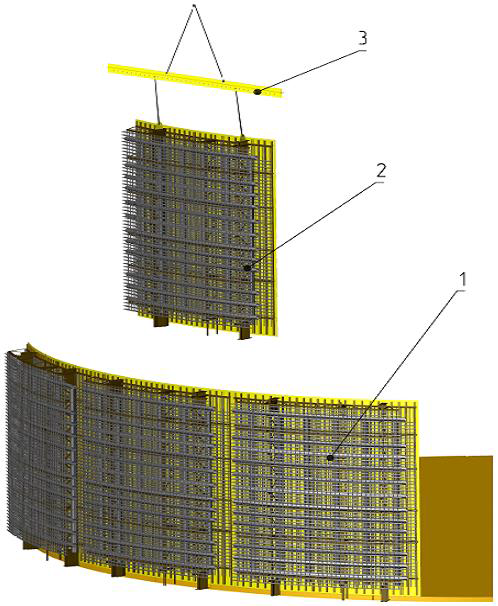 Технологические регламенты 
- единая технологическая основа возведения энергоблоков АЭС с реактором ВВЭР-ТОИ 
Для обеспечения совершенствования технологии СМР  необходимо осуществить разработку системы технологических регламентов на отдельные конструктивные элементы, этапы работ, инженерные системы зданий и сооружений АЭС.
09 сентября 2013 года подписано Соглашение между ОАО «Концерн «Росэнергоатом» и СРО атомной отрасли № 9/3266-Д по разработке технологических регламентов
Создана рабочая группа по разработки технологических регламентов
2013 - 2016 г.г - 15 заседаний
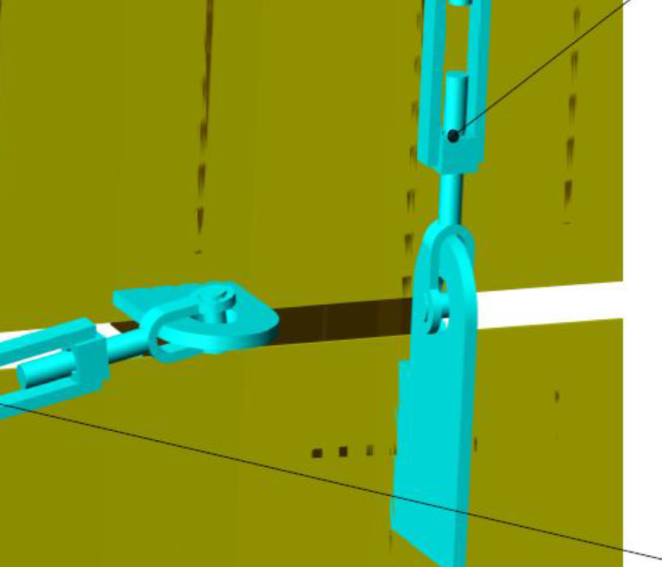 Задачи на 2016 – 2017 г.г.
Технологический процесс  монтажа армоблока ВЗО
Разработка тех. регламентов
Перечень технологических регламентов
Каталог технологий
10
Новые направления стандартизации СРО атомной отрасли.
IV. Программа разработки совместных нормативно-технических документов АО «ТВЭЛ» и СРО атомной отрасли на объекты ядерного топливного цикла
АО «ТВЭЛ» - ОЯТЦ
Общие стандарты– 9 стандартов
СМР и ПНР – 7 стандартов
Контроль качества работ – 5 стандартов
Проектирование и инженерные изыскания – 1 стандарт
Подготовка и утверждение Программы разработки совместных нормативно-технических документов АО «ТВЭЛ» и СРО атомной отрасли
Срок выполнения – сентябрь 2015 г.
Подготовка и утверждение Соглашения по разработке, взаимному признанию и контролю исполнения НТД в рамках Программы
Срок выполнения – сентябрь 2015 г.
Новые направления стандартизации СРО атомной отрасли.
V. Потенциальные направления стандартизации
Отработанное ядерное топливо (ОЯТ)
Создание ОДЦ на ГХК 
(полное развитие)
Реконструкция комплекса 
РТ-1
Модернизация комплекса перегрузки ОЯТ на ФГУП «Атомфлот»
Строительство централизованного контейнерного хранилища для ОТВС ВВЭР-1000
Проект «Прорыв»
 (АО «СХК») 
Реакторная установка БРЕСТ-300 
Комплекс фабрикации/рефабрикации топлива

2. Проекты на АО «ГНЦ НИИАР» МБИР
полифункциональный радиохимический исследовательский комплекс
Блок управления инновациями 
ГК «Росатом»
Радиоактивные отходы (РАО)
Строительство региональных комплексов по переработке накопленных ТРО и ЖРО
Строительство пунктов окончательной изоляции РАО
Реконструкция пунктов временного хранения РАО и отработавших ИИИ
Вывод из эксплуатации промышленных уран-графитовых реакторов (ФГУП «ПО «Маяк», ФГУП  «ГХК», ОАО «ОДЦ УГР»)
Вывод из эксплуатации
Подготовка и вывод из эксплуатации 1-го и 2-го блоков Белоярской АЭС (ОАО «Концерн Росэнергоатом»)
Подготовка и вывод из эксплуатации исследовательских ядерных установок и стендов, объектов инфраструктуры
Подготовка и вывод из эксплуатации объектов ЯТЦ
ПРОЕКТ РЕШЕНИЯ ЗАСЕДАНИЯ СОВЕТА 22.07.2016 г. по пятому вопросу повестки дня: О роли стандартов саморегулируемой организации в системе стандартизации России и о новых направлениях деятельности СРО атомной отрасли
РЕШЕНИЕ: 

1. Определить высокую важность:
 	- своевременного внедрения и исполнения разработанных нормативно-технических документов Госкорпорации «Росатом» и СРО атомной отрасли;
	- разработки стандартов в рамках заключаемых соглашений с ключевыми ДЗО Госкорпорации «Росатом».	
2. Исполнительной дирекции:	
 	- обеспечить проведение актуализации стандартов СРО атомной отрасли, в том числе по предложениям организаций-членов СРО атомной отрасли;	
 	- внести в программу повышения квалификации руководителей и инженерно-технического персонала изучение стандартов СРО атомной отрасли, в соответствии с направлениями курсов повышения квалификации;	
 	- усилить контроль за внедрением стандартов СРО атомной отрасли.
3. Рекомендовать организациям-членам СРО атомной отрасли:	
 	- обеспечить введение в действие стандартов СРО атомной отрасли в соответствии перечнем представленным исполнительной дирекцией;	
 	- организовать изучение стандартов СРО атомной отрасли соответствующим персоналом организации;	
 	- организовать и обеспечить контроль исполнения стандартов при производстве работ;	
 	- на основе практики применения стандартов СРО атомной отрасли направлять свои предложения по совершенствованию, а так же устранению выявленных недостатков и не соответствий в стандартах СРО атомной отрасли.	
4. СРО атомной отрасли и ЦТКАО подготовить проведение в 3 кв. 2016 г. третью конференцию по стандартизации в области инженерных изысканий, проектной и строительной деятельности при сооружении ОИАЭ.
Спасибо за внимание
119017, Москва, Большая Ордынка д.29 стр.1
Тел. +7 (495) 953-75-90
www.atomsro.ru
e-mail: technorm@atomsro.ru
Докладчик: Хвоинский С.Л.
Заместитель технического директора – начальник отдела технических нормативов ООО «ЦТКАО»